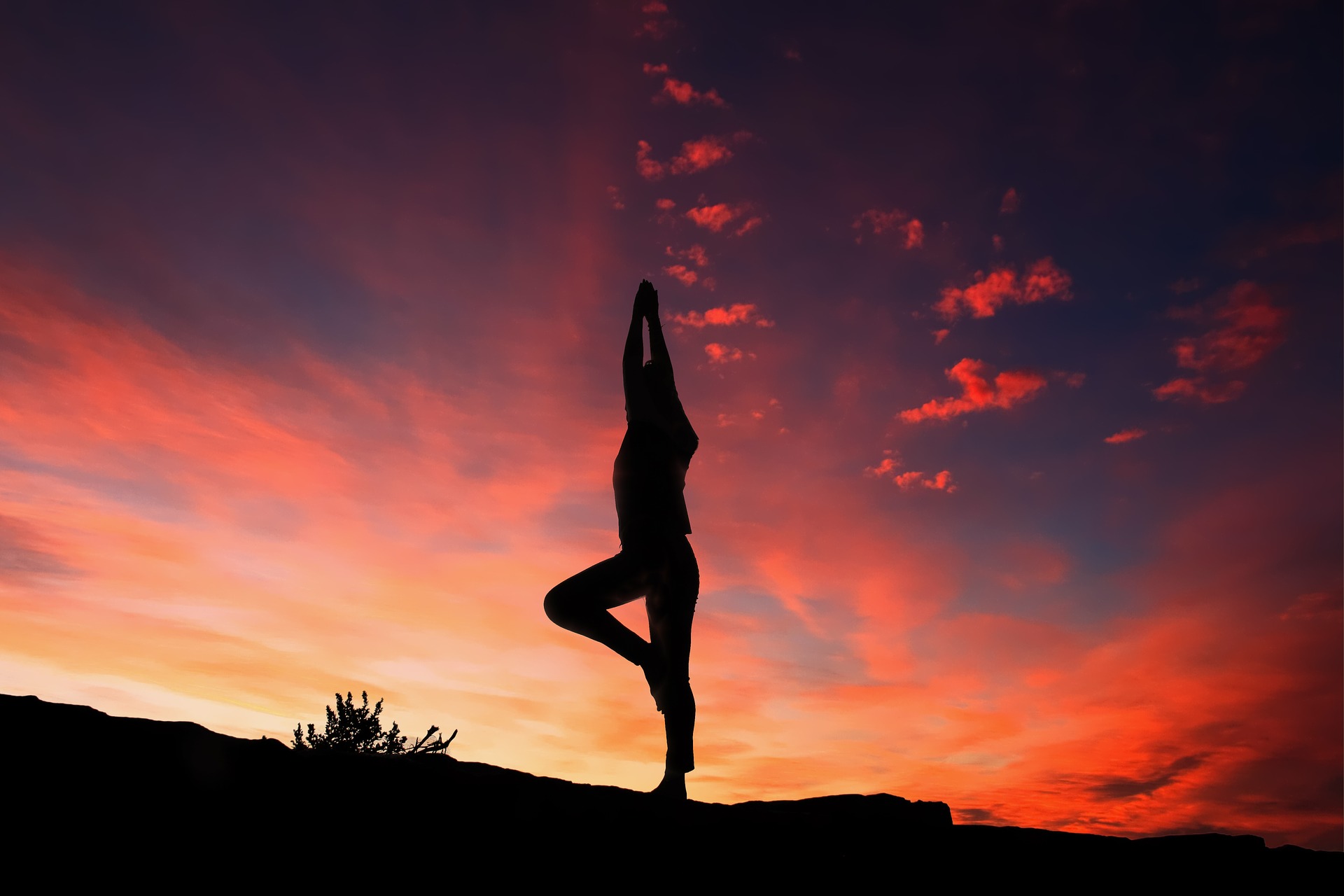 TASAPAINOA SYKSYYN LOCON UUDELLA KANTA-ASIAKKUUDELLA!Aloita treenit NYT, maksa vasta TAMMIKUUSSA 2020!
Kanta-asiakkaana treenaat 10 euroa edullisemmilla kuukausihinnoilla ja jäsenyyden saat aina ilman aloitusmaksua. Kanta-asiakkuuden määräaikainen peruskausi on 12 kuukautta, minkä jälkeen jäsenyys jatkuu toistaiseksi voimassaolevana kalenterikuukauden irtisanomisajalla!